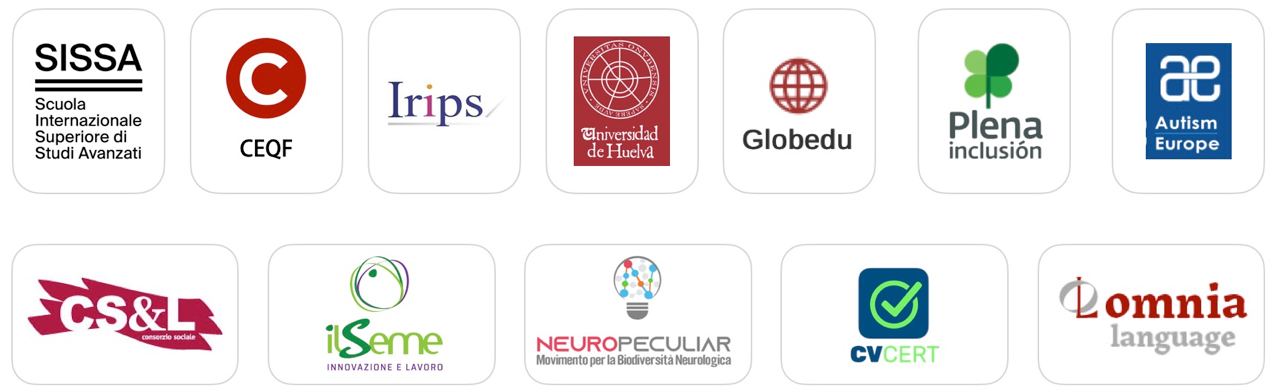 CORSO SULLA INDIVIDUAZIONE, VALIDAZIONE E CERTIFICAZIONE DELLE COMPETENZE
Orientatore / Tutor
Esperto di metodo / Responsabile della Certificazione
Esperto di settore / Assessor
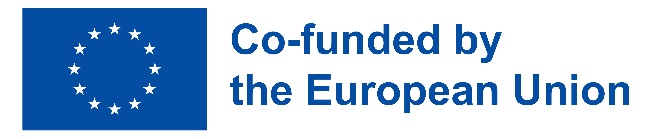 Project  “Talenti Latenti Skills validation enables job placement on neurodiversity”  
2021-1-IT02-KA220-ADU-000026989
Erasmus Plus Program KA220 - Cooperation partnership 2021
Il percorso sulla certificazione
Il proponente: CEQF è un’associazione che promuove la certificazione come strumento abilitante per lo sviluppo delle risorse umane.
Questo percorso è rivolto a persone che sono interessate ad operare come Orientatore/Tutor, esperto di settore per la valutazione e Responsabile del processo di certificazione. 
Il percorso è articolato in videolezioni brevi, materiali di supporto, test di passaggio tra moduli.
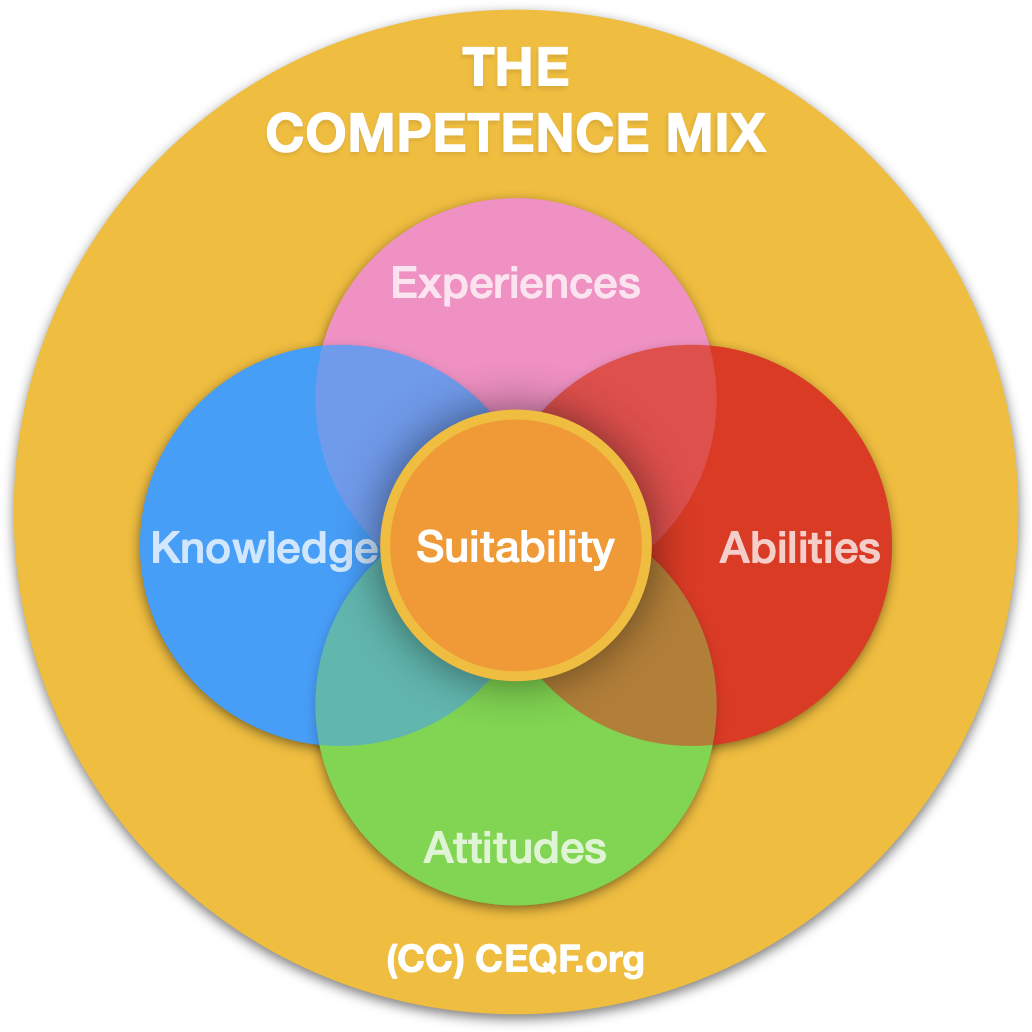 Articolazione del percorso
Il corso è diviso in 4 articolazioni:
La certificazione: regole, norme, procedure, strumenti;
Accoglienza e individuazione (Evidenze e Dossier);
Valutazione (Messa in trasparenza);
Validazione e certificazione.
La certificazione di competenze: cos’è
L’imparare non è solo il frutto della formazione iniziale e la formazione non è il solo modo di imparare.
La certificazione è lo strumento che riconosce questo processo di crescita e lo rende evidente attraverso un linguaggio comprensibile sulla base di repertori comuni. 
La certificazione di competenze è uno strumento che introduce, nell’ambito della gestione e sviluppo delle risorse umane, l’elemento della certezza.
La certificazione di competenze: a cosa serve
Propone - da parte di un soggetto terzo accreditato e riconosciuto - un accertamento, una valutazione, una conferma che può applicarsi alla formazione, alla ricerca e selezione del personale, alla gestione delle risorse umane.

La ricchezza e la complessità di quanto si accumula nelle esperienze di vita richiede che si individuino strumenti e servizi capaci di esprimere e confermare le competenze che costituiscono il bagaglio di ciascuno per partecipare alla società della conoscenza.
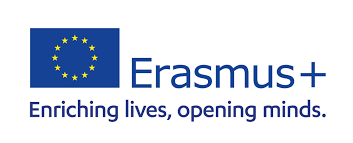 Project 
“Talenti Latenti Skills validation enables job placement on neurodiversity” 
2021-1-IT02-KA220-ADU-000026989
Erasmus Plus Program KA220 
Cooperation partnership 2021
CORSO CERTIFICAZIONE DI COMPETENZE
www.ceqf.org
0.2 L’APPRENDIMENTO
L’apprendimento
Da: Corso su Certificazione di Competenze di INAPP
GGGGAAA



LLLLL




LLLL




LLLL
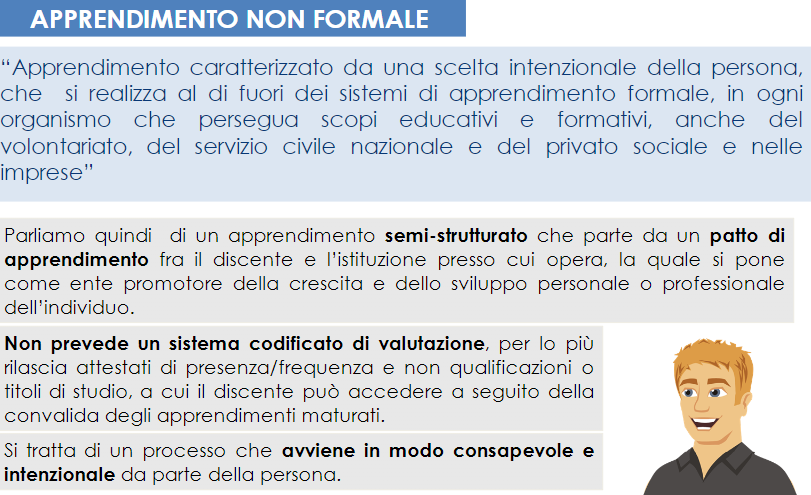 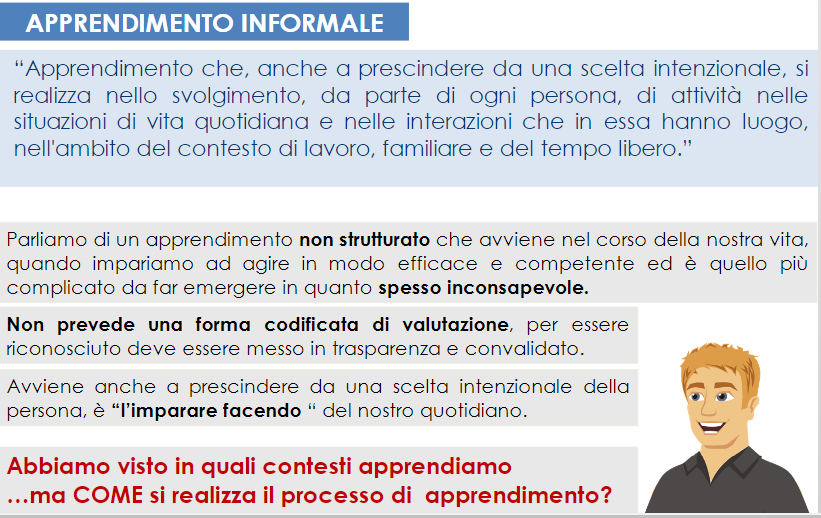 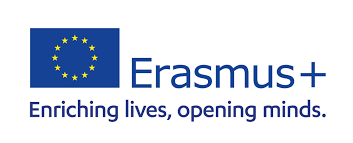 Project 
“Talenti Latenti Skills validation enables job placement on neurodiversity” 
2021-1-IT02-KA220-ADU-000026989
Erasmus Plus Program KA220 
Cooperation partnership 2021
CORSO CERTIFICAZIONE DI COMPETENZE
www.ceqf.org
0.3 LA SOCIETÀ DELLA CONOSCENZA
La società della conoscenza
Nella società contemporanea la conoscenza è una chiave di cittadinanza. Il lavoro, la vita quotidiana, le relazioni sono permeate e ricche di contenuti tecnologici, comunicativi, normativi.
La conoscenza non è però uno strumento di protezione ma è anche la chiave per la crescita personale, per l’espressione di sé, per la realizzazione del proprio benessere in relazione con gli altri.
Conoscenza e sistema economico e sociale
Utilità delle competenze per le organizzazioni
La trasparenza, la portabilità e la computabilità del patrimonio di competenze di ciascun cittadino sono al centro dell’architettura che sostiene la certificazione di competenze che l’Europa ha proposto come strumento di politica per il capitale umano.
La certificazione è lo strumento di lettura che consente di riconoscere e allo stesso tempo di programmare attività di formazione così come di abilitare l’utilizzo delle competenze nei processi delle organizzazioni.
La loro utilità nel sistema della gestione delle risorse umane e politiche del lavoro
Le competenze
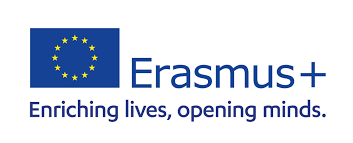 Project 
“Talenti Latenti Skills validation enables job placement on neurodiversity” 
2021-1-IT02-KA220-ADU-000026989
Erasmus Plus Program KA220 
Cooperation partnership 2021
CORSO CERTIFICAZIONE DI COMPETENZE
www.ceqf.org
0.4 LE COMPETENZE
Dal percorso su: Bilancio di Competenze
di Luca Monti CEQF
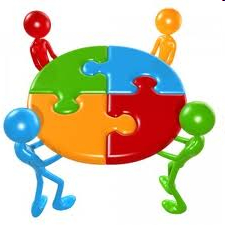 IL FATTORE UMANO
Che cosa fa veramente la 
differenza tra le imprese? 
L’idea e la sua realizzazione.

Tra le risorse, quella variabile è la risorsa umana. Questa si compone di: volontà, creatività, competenza.

L’imprenditore, i soci, i collaboratori, i fornitori compongono questa risorsa.
20
LE RISORSE UMANE
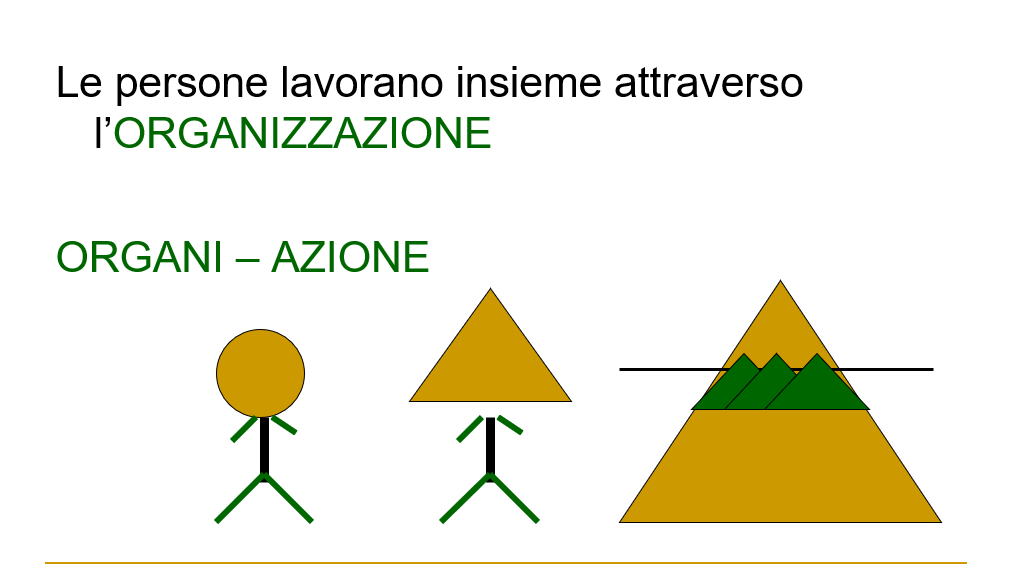 21
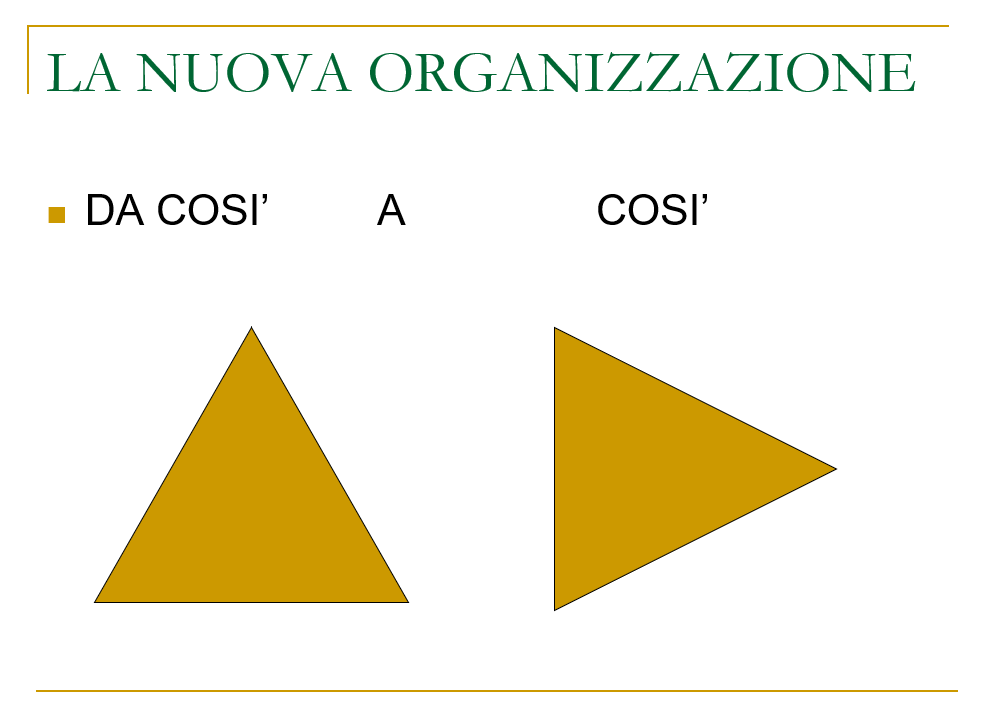 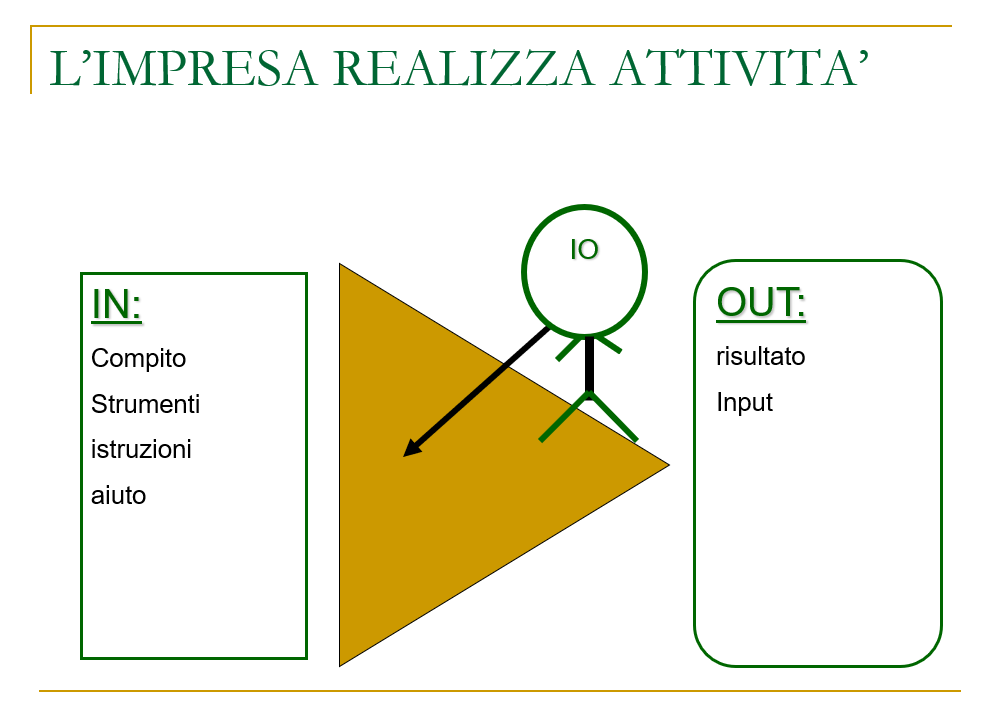 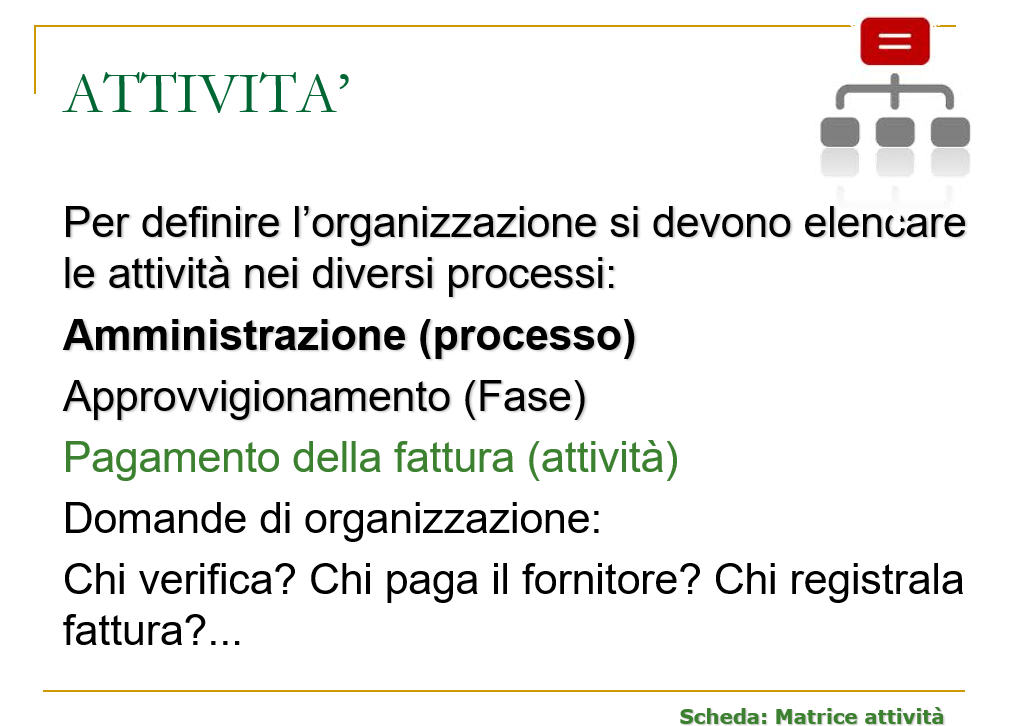 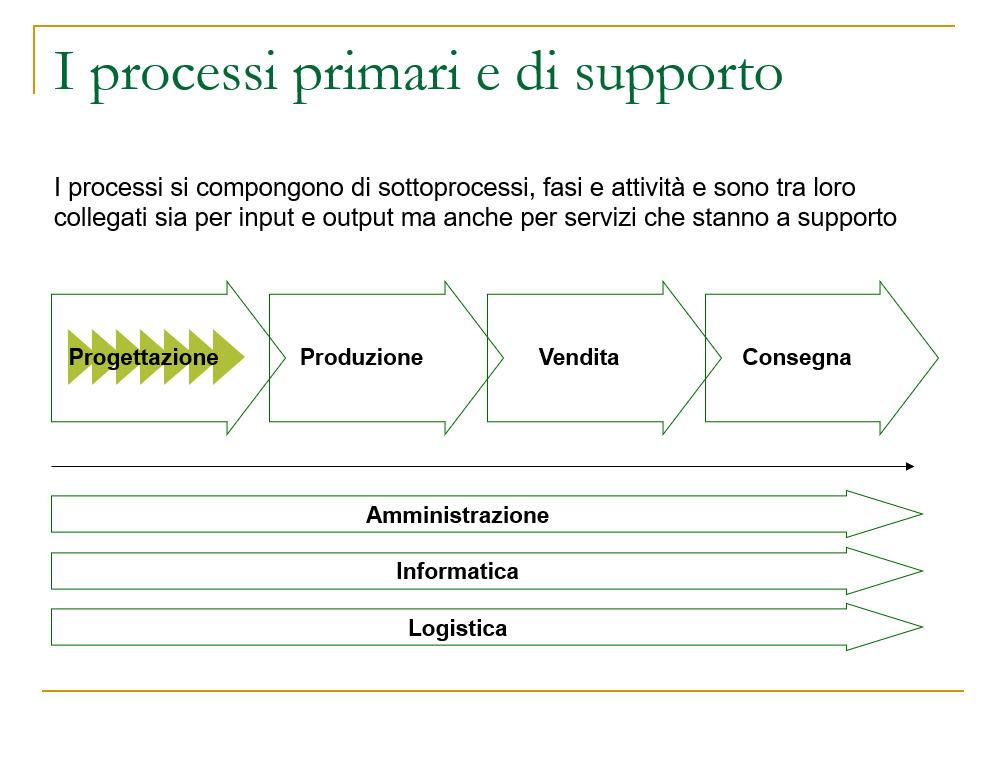 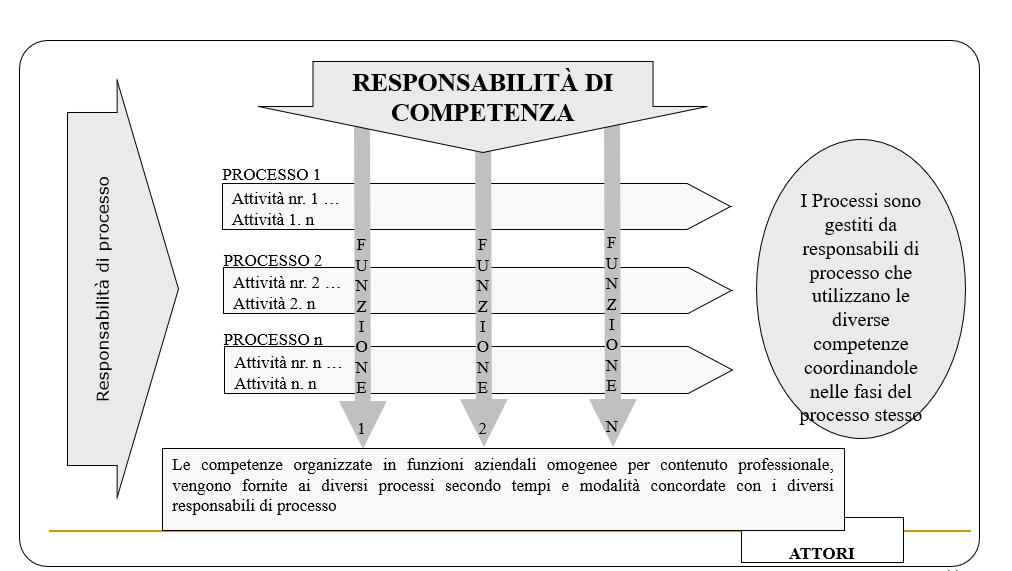 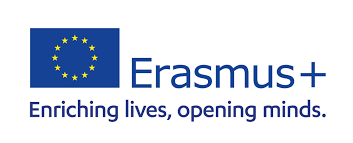 Project 
“Talenti Latenti Skills validation enables job placement on neurodiversity” 
2021-1-IT02-KA220-ADU-000026989
Erasmus Plus Program KA220 
Cooperation partnership 2021
CORSO CERTIFICAZIONE DI COMPETENZE
www.ceqf.org
0.5I PROFILI E LE COMPETENZE
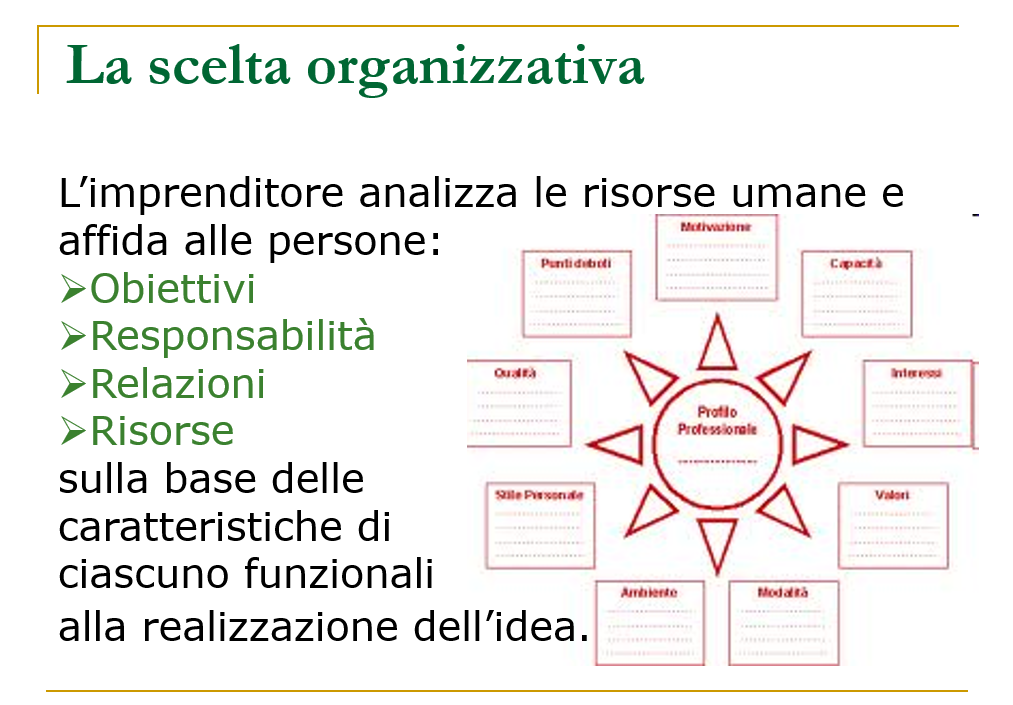 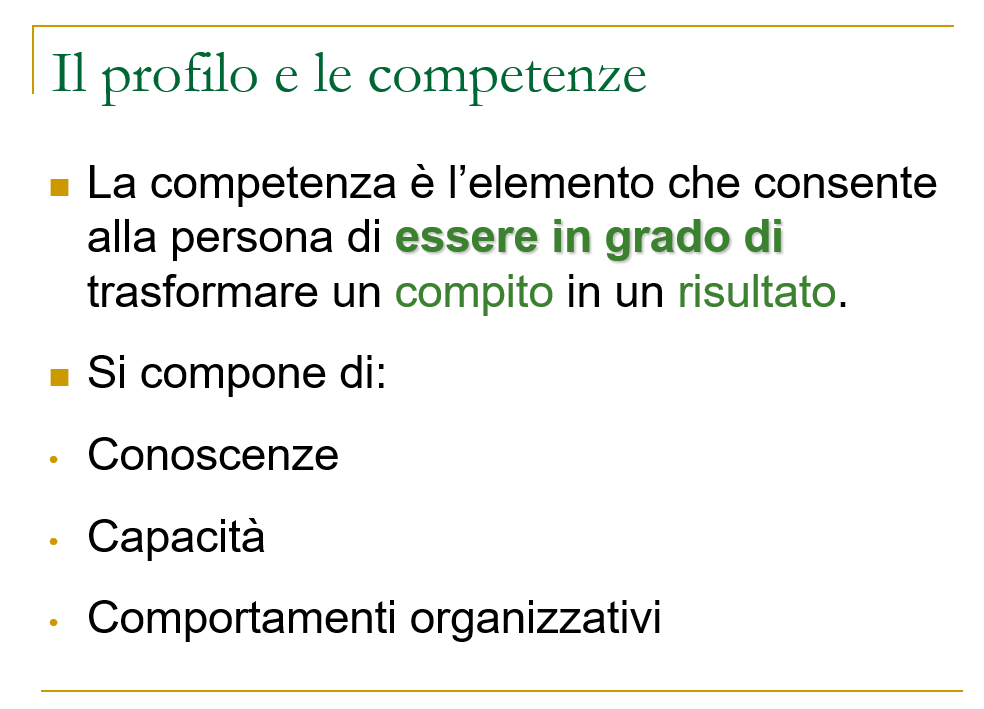 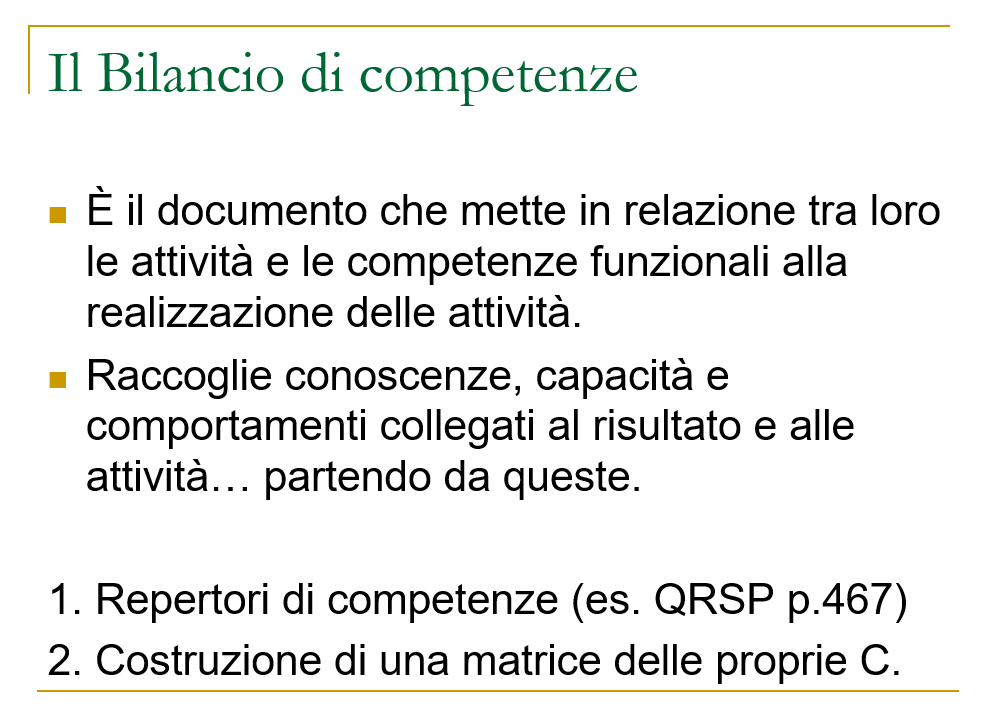 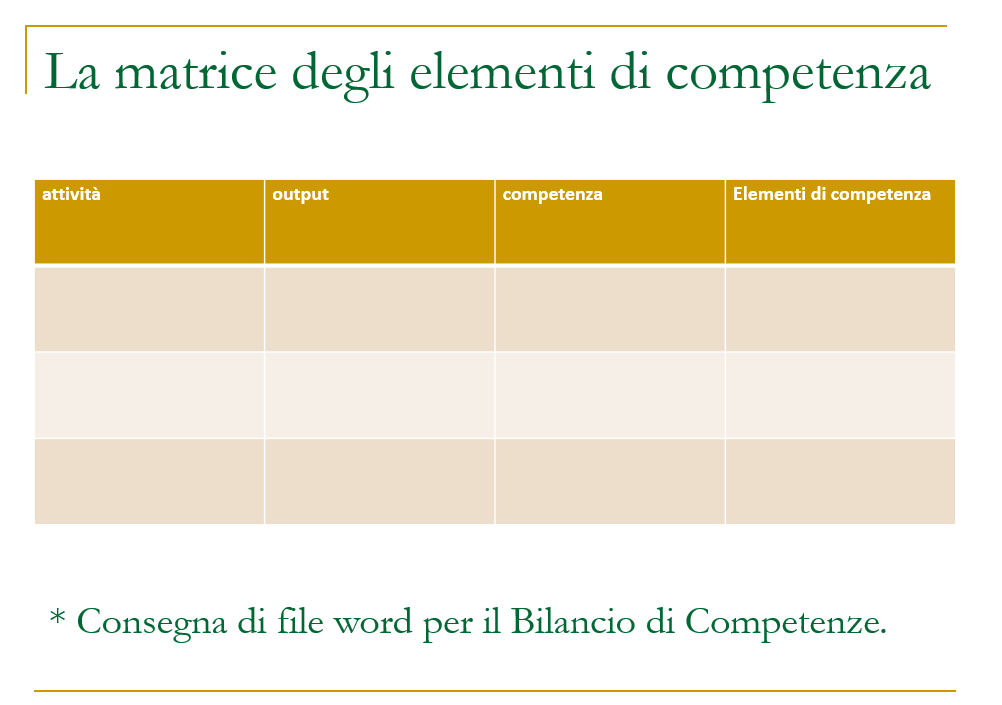 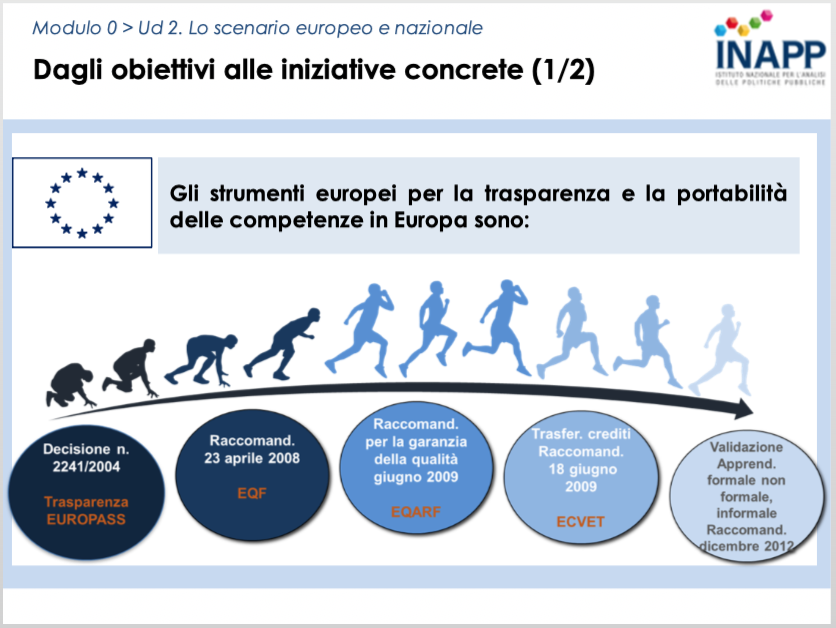 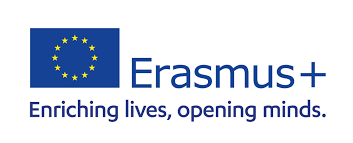 Project 
“Talenti Latenti Skills validation enables job placement on neurodiversity” 
2021-1-IT02-KA220-ADU-000026989
Erasmus Plus Program KA220 
Cooperation partnership 2021
CORSO CERTIFICAZIONE DI COMPETENZE
www.ceqf.org
2.1 Regole e LeggiIL DECRETO LEGISLATIVO13/2013
13/2012 introduce gli elementi su cui costruire un sistema di certificazione delle competenze
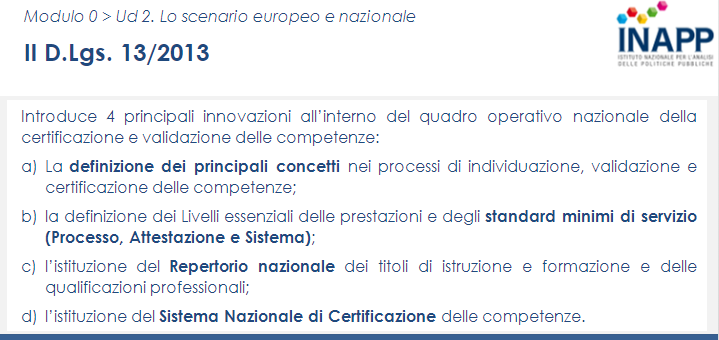 13/2012 introduce il diritto personale al riconoscimento e valorizzazione delle competenze comunque acquisite
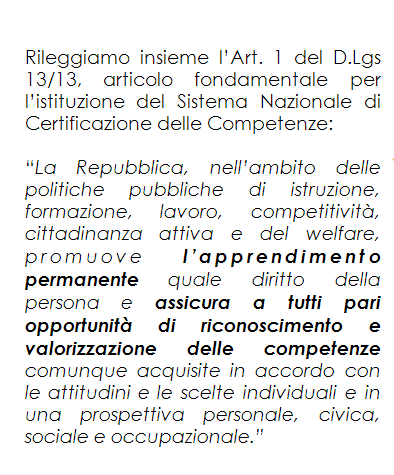 Le tre fasi della certificazione italiana
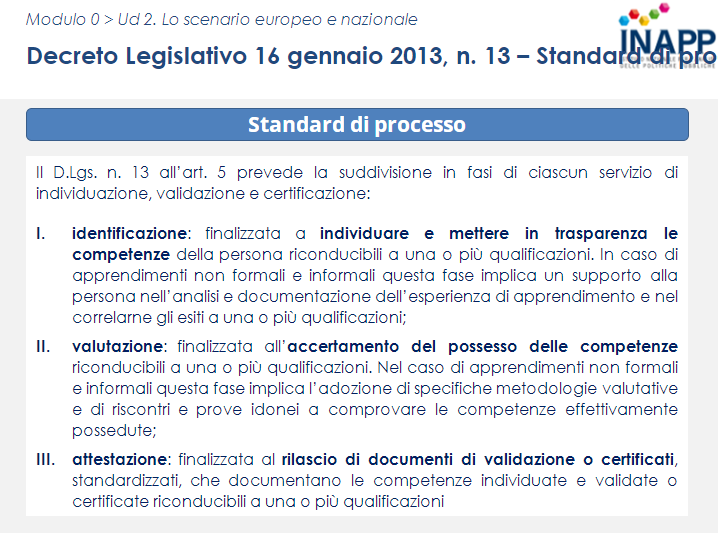 Il Repertorio nazionale Titoli per competenzee livelli EQF
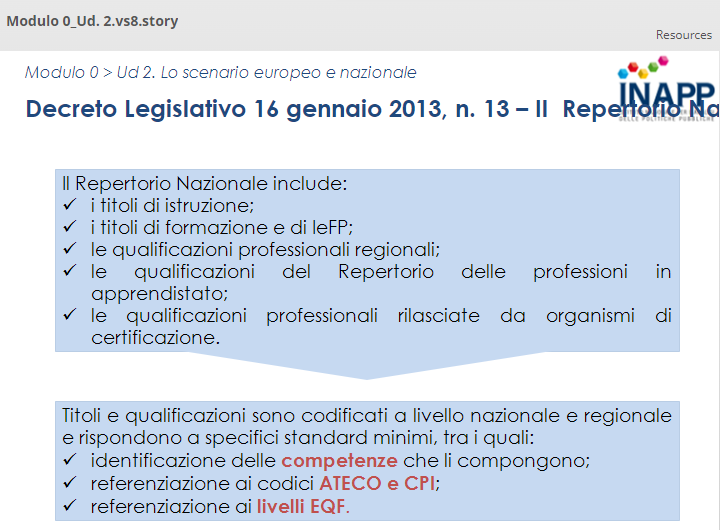 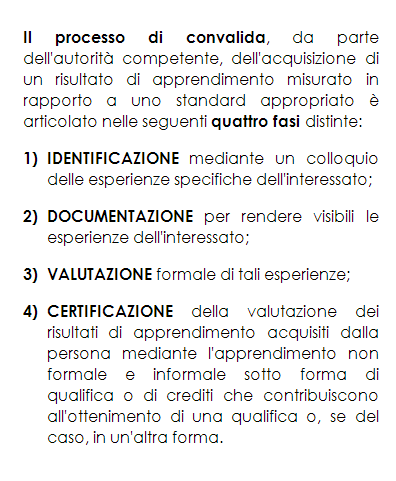 Il processo di certificazione della legge nazionale
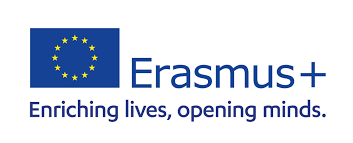 Project 
“Talenti Latenti Skills validation enables job placement on neurodiversity” 
2021-1-IT02-KA220-ADU-000026989
Erasmus Plus Program KA220 
Cooperation partnership 2021
CORSO CERTIFICAZIONE DI COMPETENZE
www.ceqf.org
2.2 FARE ORDINEREPERTORI E PROCEDURE2015 – 2018 - 2021
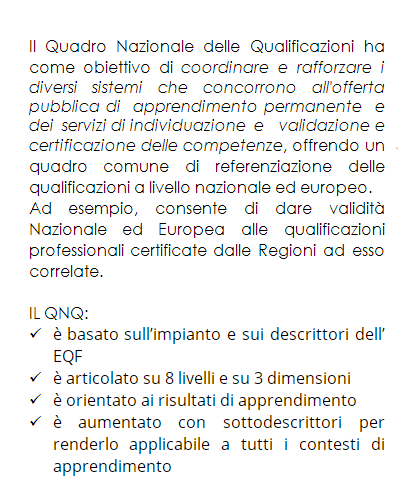 Fare ordine nel sistema e tra le fonti
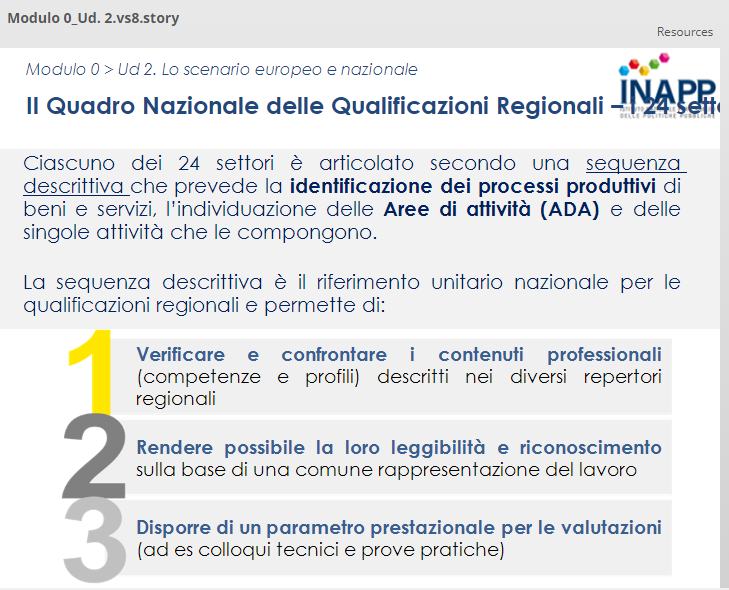 Raccordo tra quadri regionali e quadri nazionali
QUADRO NAZIONALE QUALIFICHE Raccordi ed elementi comuni
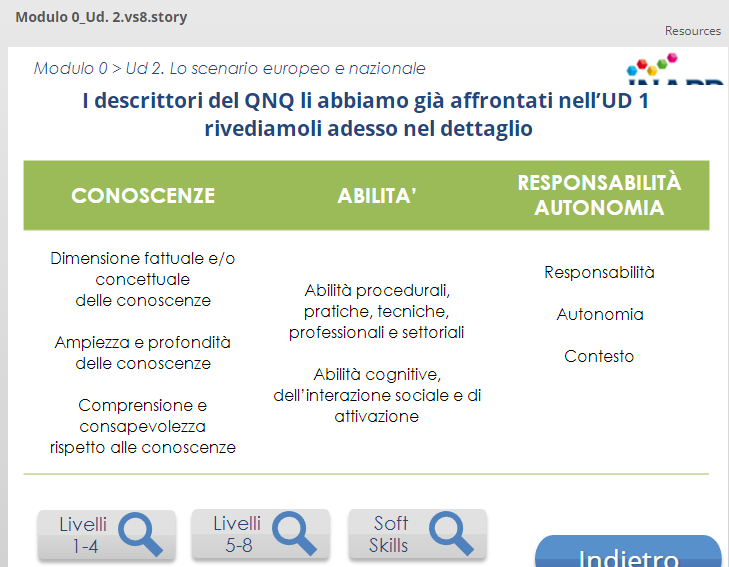 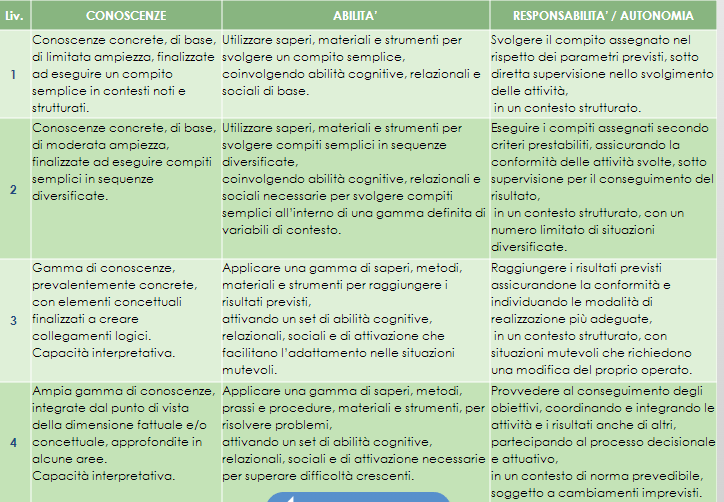 Livelli comunidelle competenze(da 1 a 4)
Livelli comuni delle competenze  (da 5 a 8)
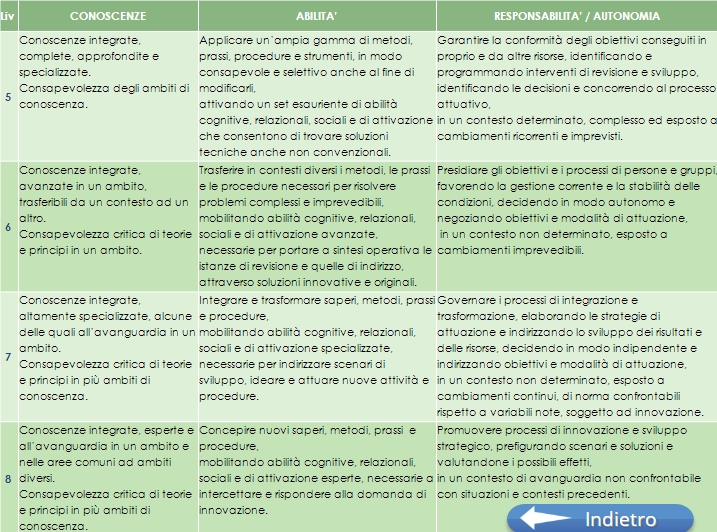 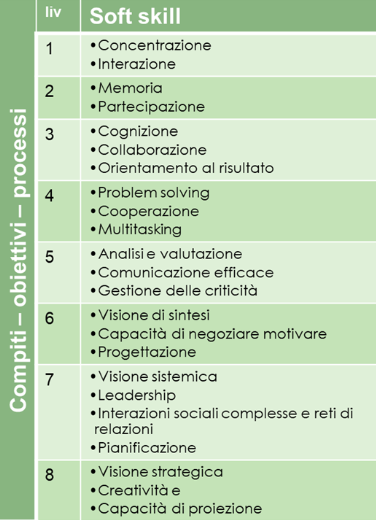 Le soft skills
Le Linee Guida2021- indicatori- repertori- raccordi
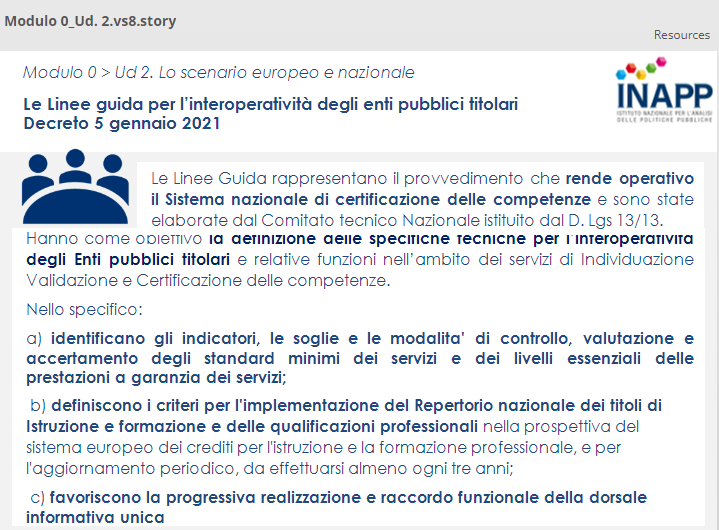 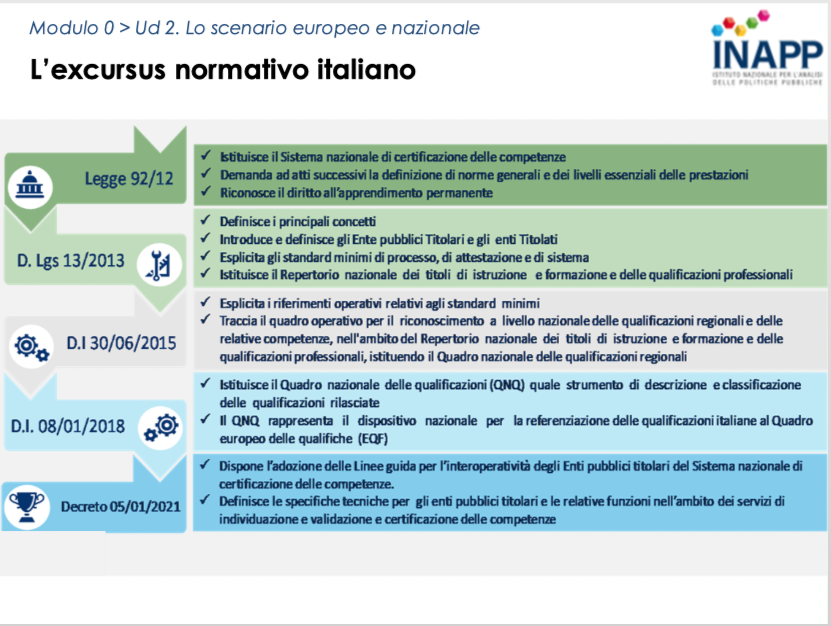 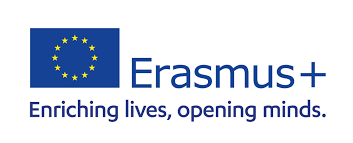 Project 
“Talenti Latenti Skills validation enables job placement on neurodiversity” 
2021-1-IT02-KA220-ADU-000026989
Erasmus Plus Program KA220 
Cooperation partnership 2021
CORSO CERTIFICAZIONE DI COMPETENZE
www.ceqf.org
PRESENTAZIONE GENERALE3.1
La certificazione in concreto
Propone - da parte di un soggetto terzo accreditato e riconosciuto - un accertamento, una valutazione, una conferma che può applicarsi alla formazione, alla ricerca e selezione del personale, alla gestione delle risorse umane.

La ricchezza e la complessità di quanto si accumula nelle esperienze di vita richiede che si individuino strumenti e servizi capaci di esprimere e confermare le competenze che costituiscono il bagaglio di ciascuno per partecipare alla società della conoscenza.
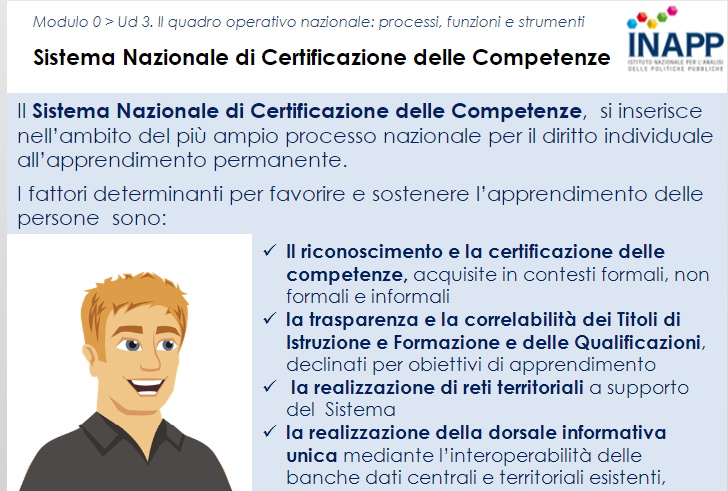 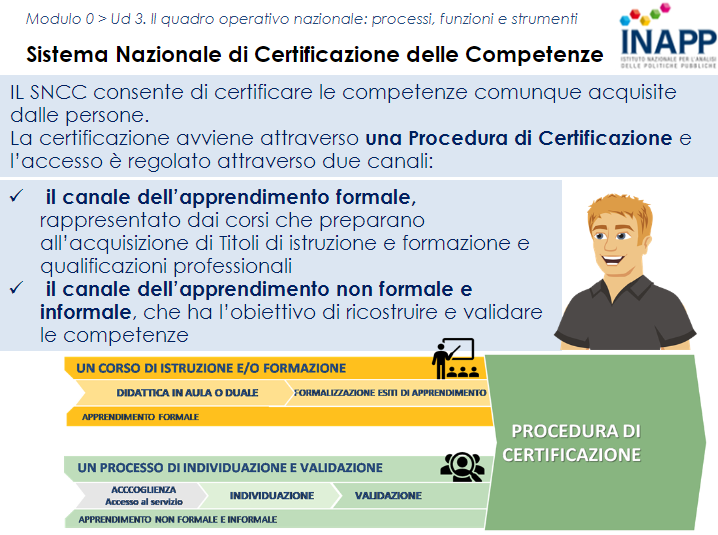 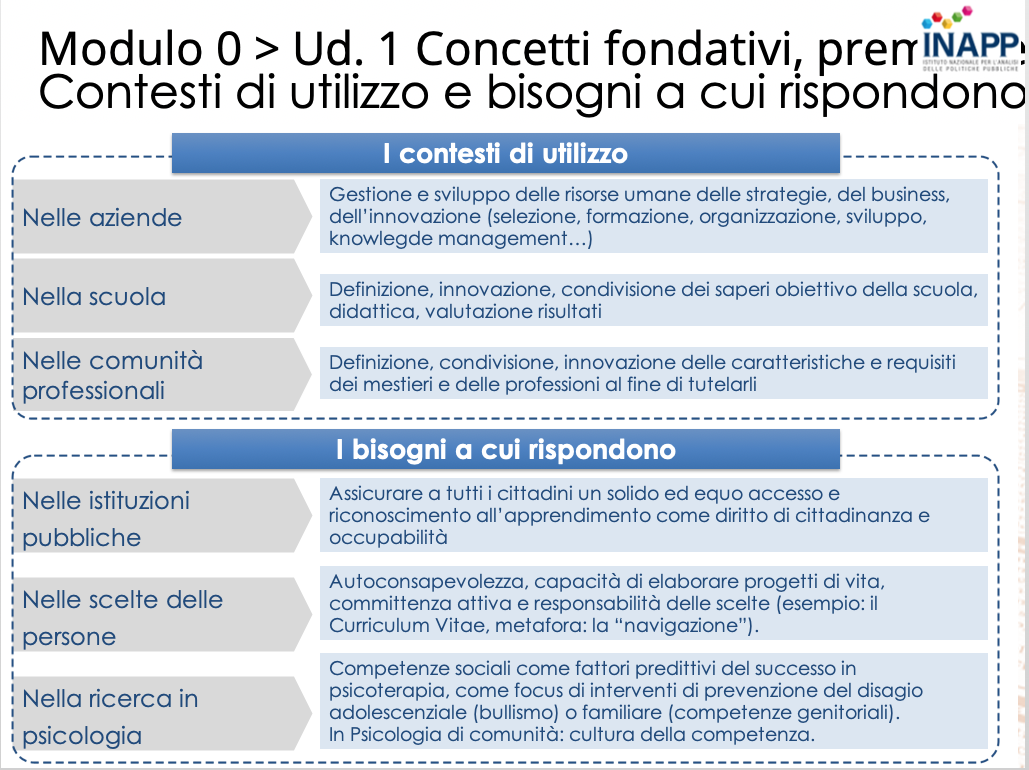 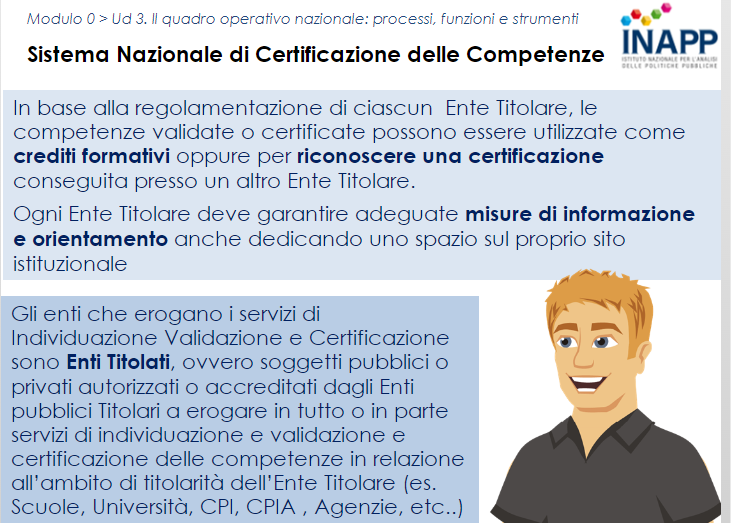 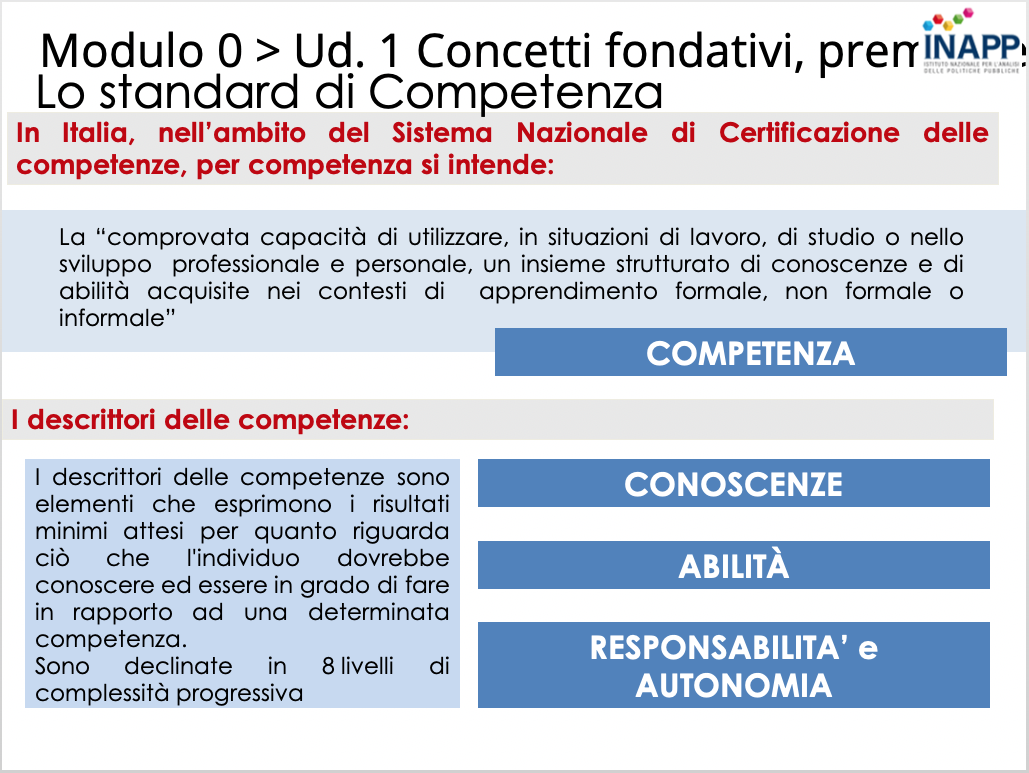 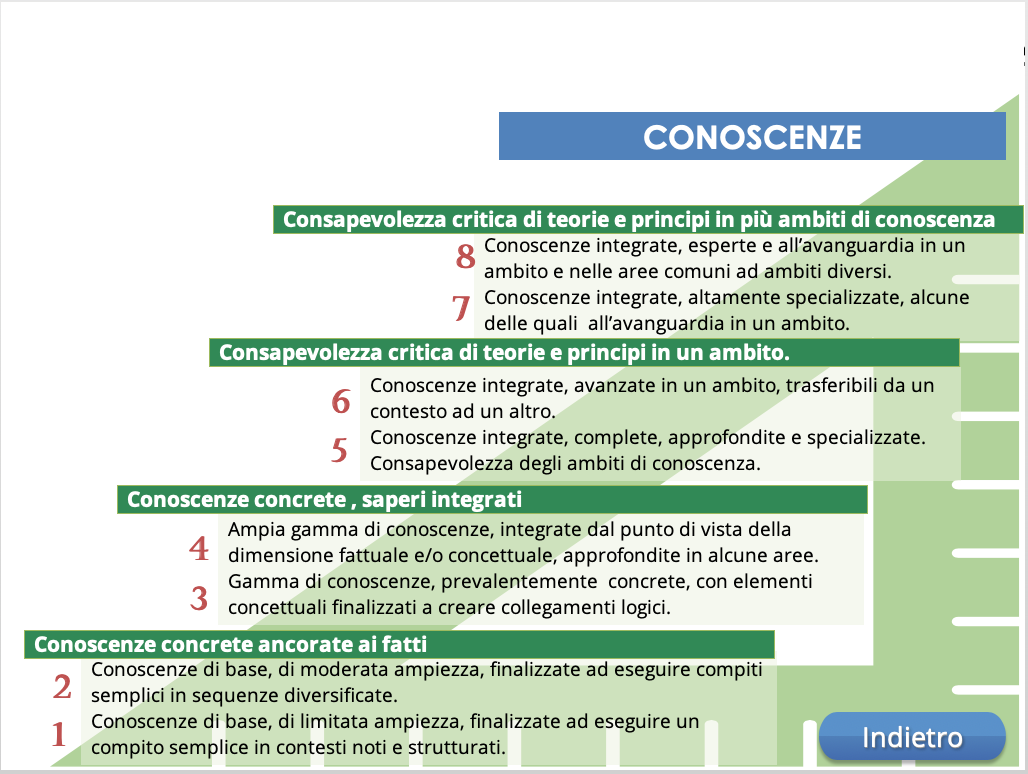 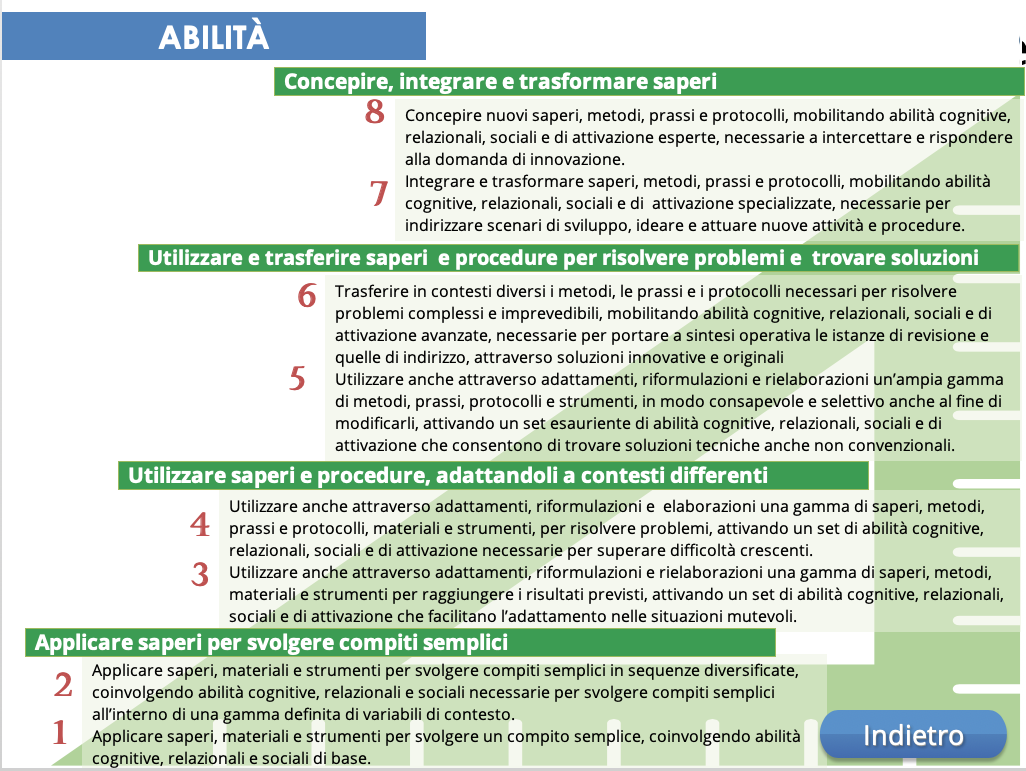 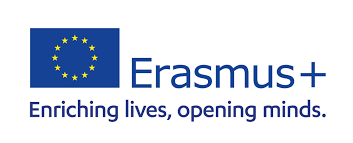 Project 
“Talenti Latenti Skills validation enables job placement on neurodiversity” 
2021-1-IT02-KA220-ADU-000026989
Erasmus Plus Program KA220 
Cooperation partnership 2021
CORSO CERTIFICAZIONE DI COMPETENZE
www.ceqf.org
LE FASI DEL SERVIZIO3.2
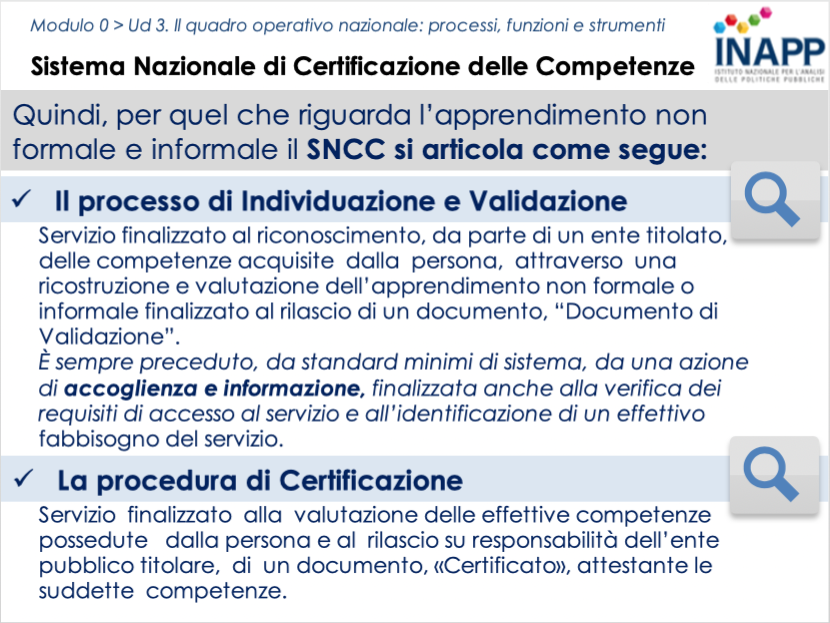 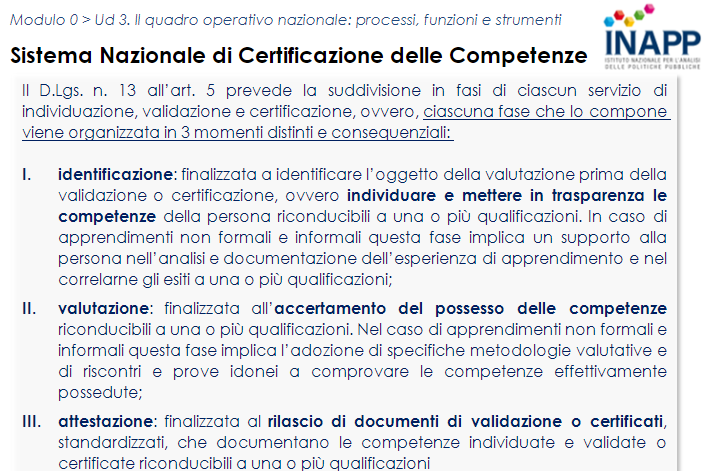 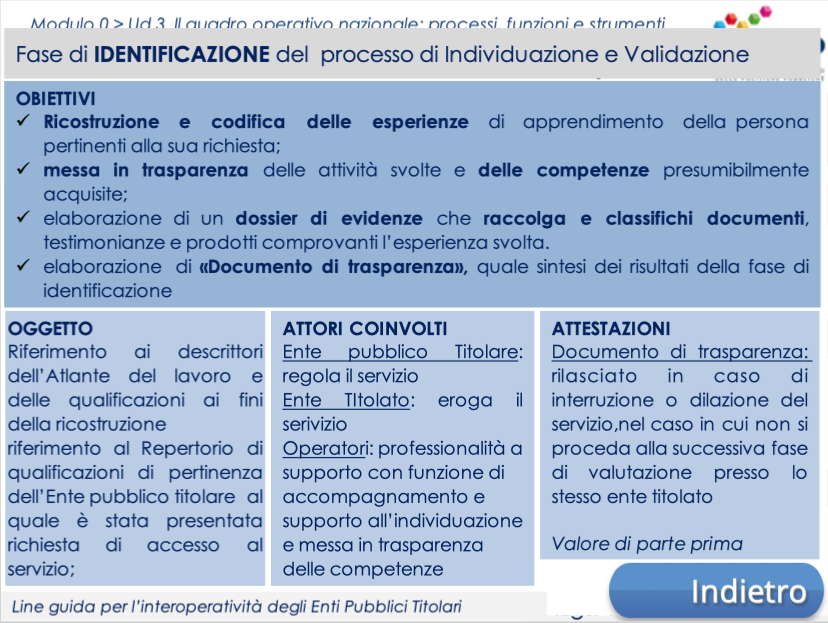 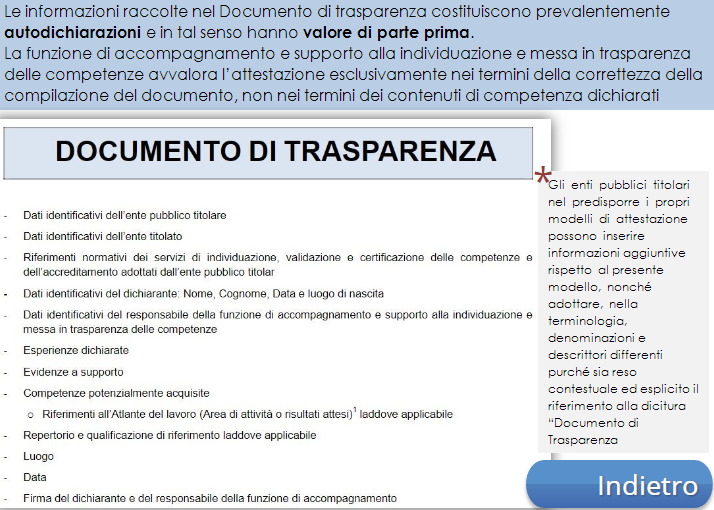 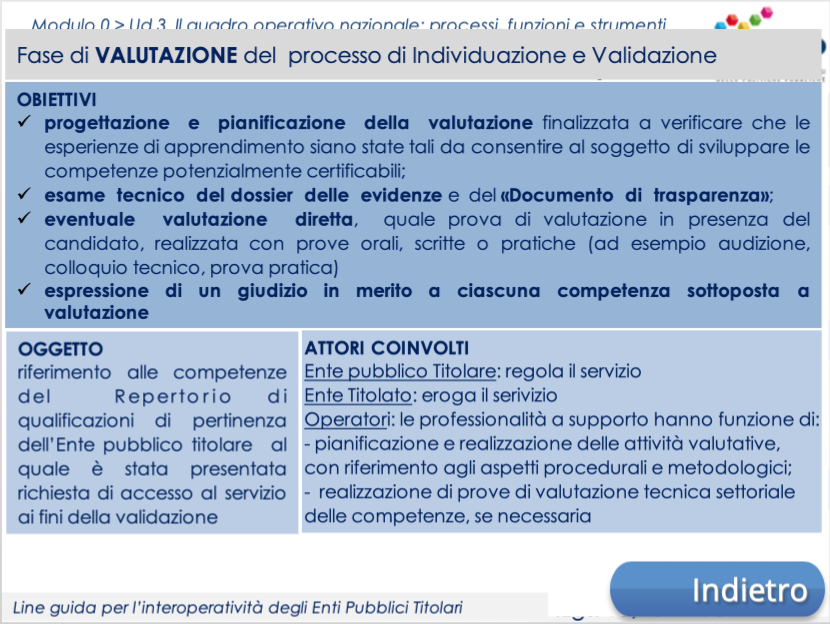 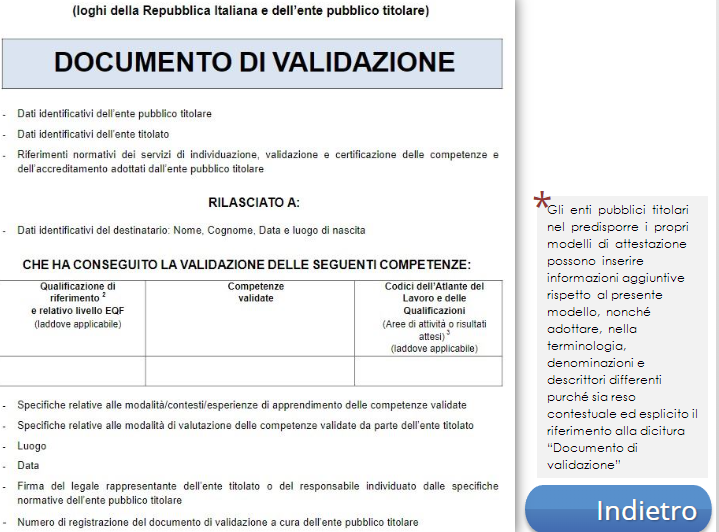 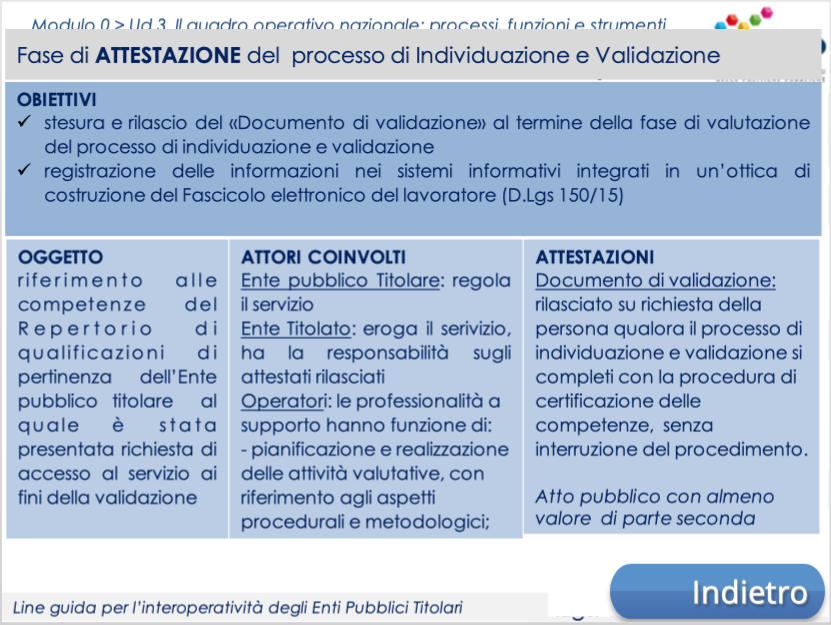 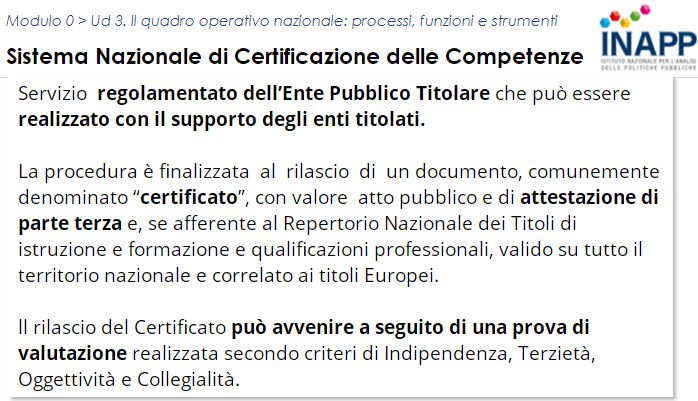 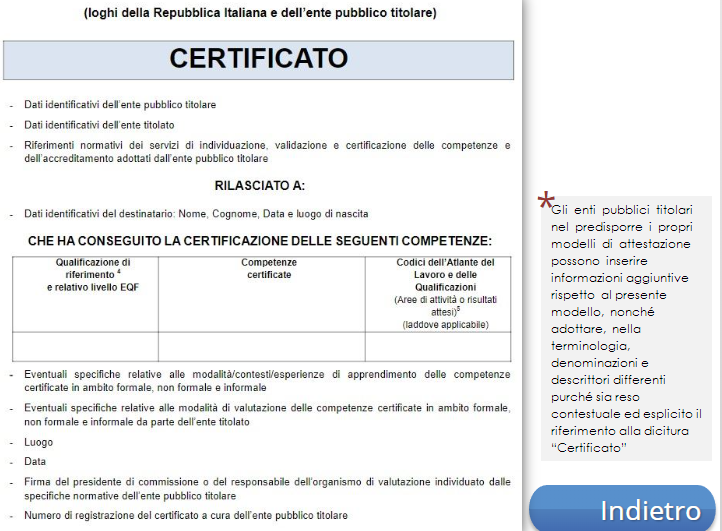 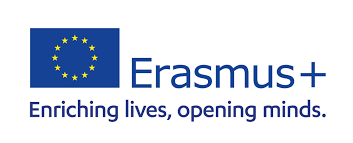 Project 
“Talenti Latenti Skills validation enables job placement on neurodiversity” 
2021-1-IT02-KA220-ADU-000026989
Erasmus Plus Program KA220 
Cooperation partnership 2021
CORSO CERTIFICAZIONE DI COMPETENZE
www.ceqf.org
IL SISTEMA NAZIONALE3.3
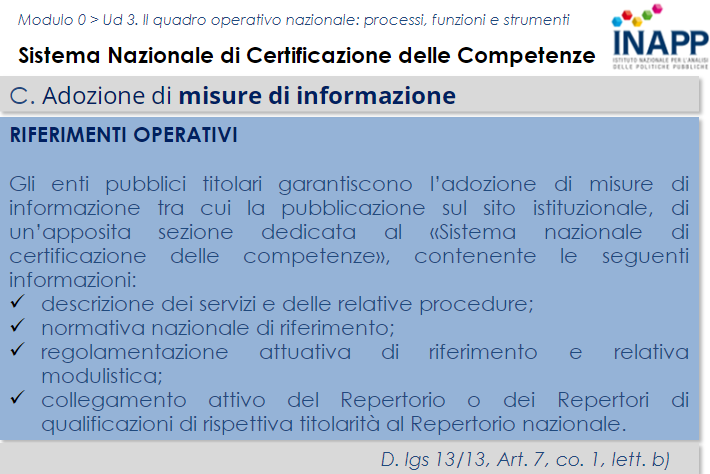 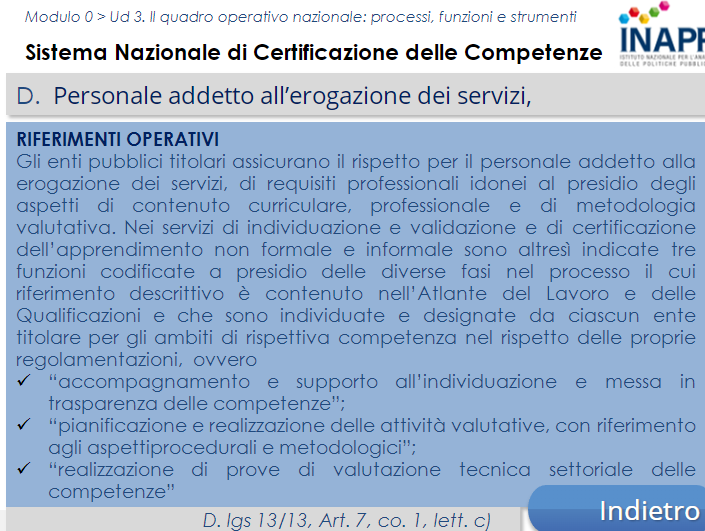 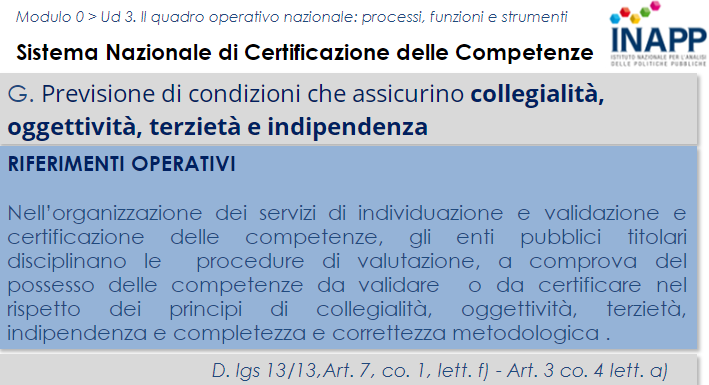 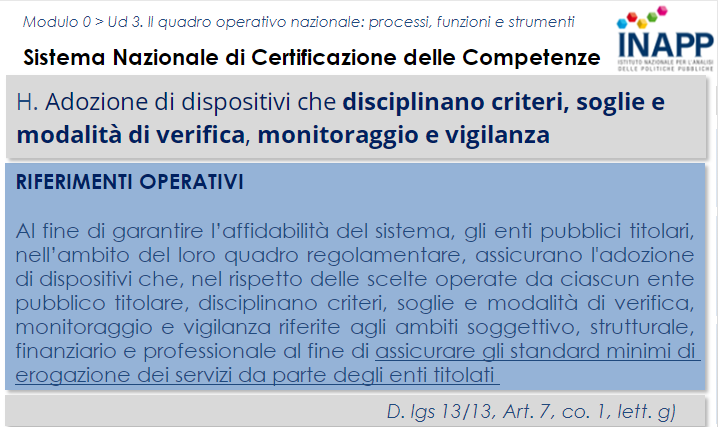 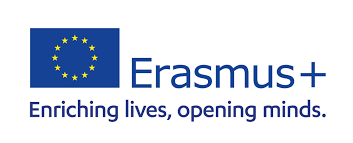 Project 
“Talenti Latenti Skills validation enables job placement on neurodiversity” 
2021-1-IT02-KA220-ADU-000026989
Erasmus Plus Program KA220 
Cooperation partnership 2021
CORSO CERTIFICAZIONE DI COMPETENZE
www.ceqf.org
UTILIZZARE IL QUADRO NAZIONALE DELLE QUALIFICAZIONI REGIONALI3.4
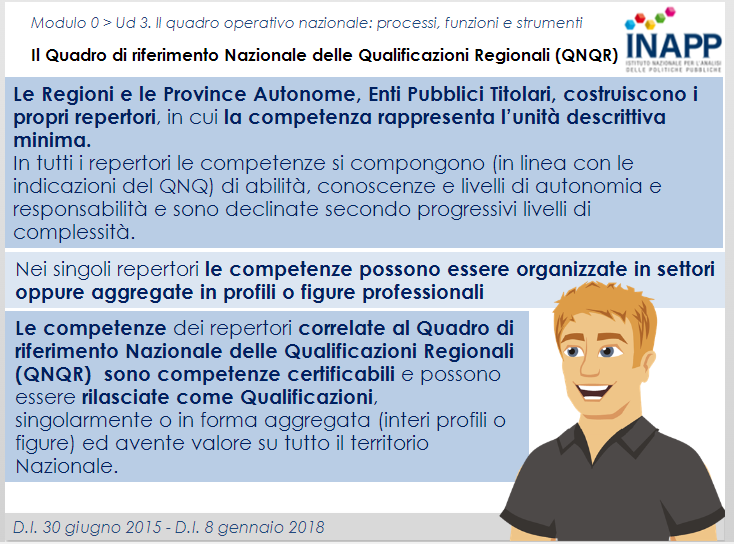 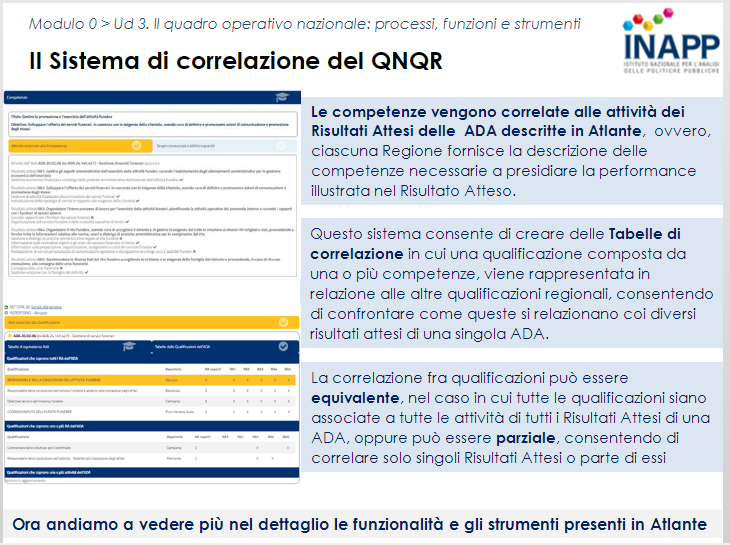 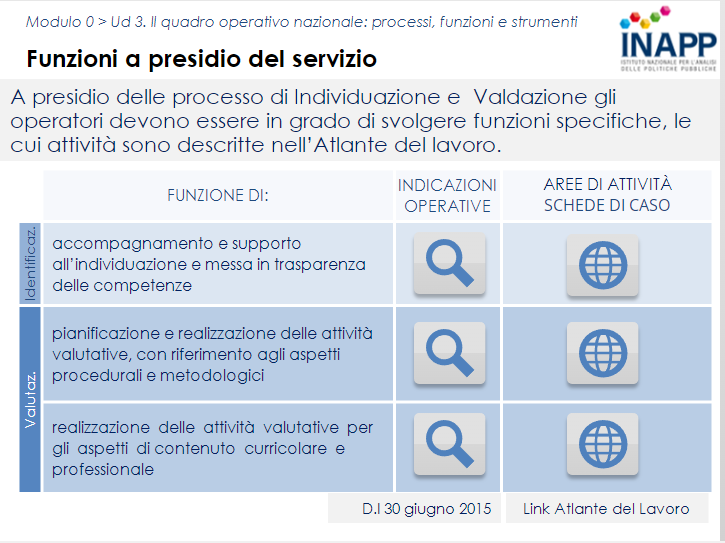 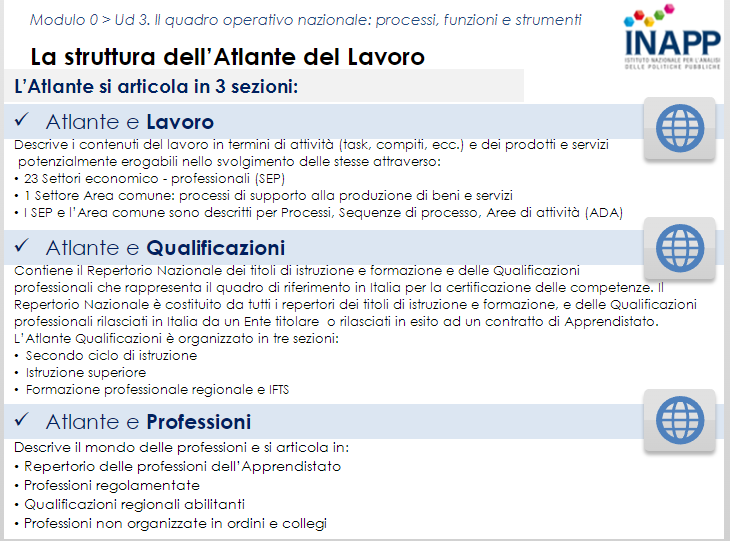 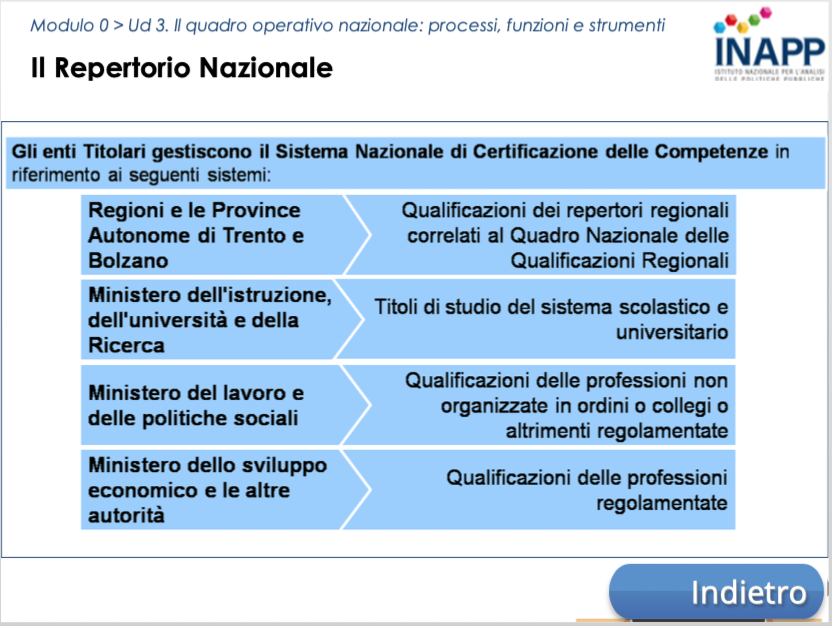 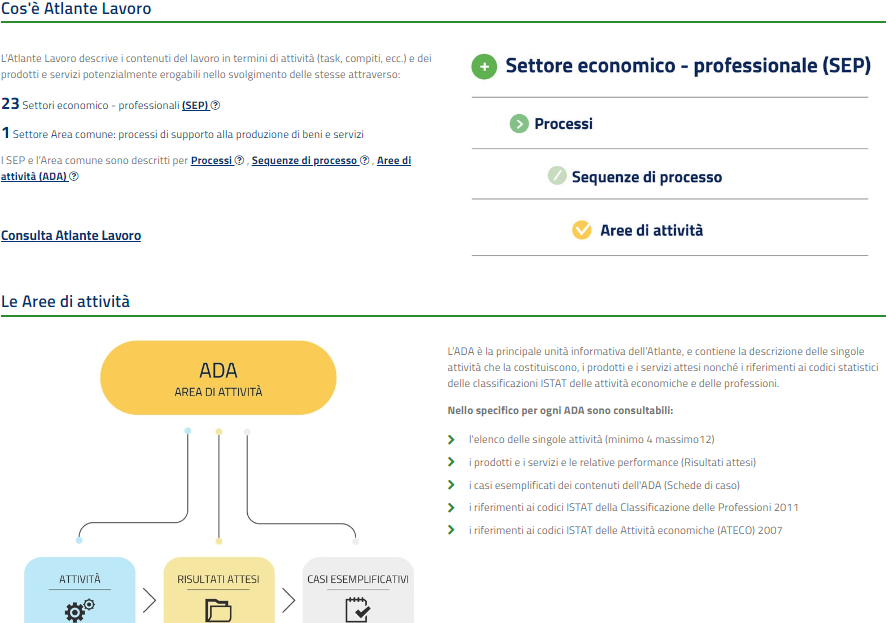 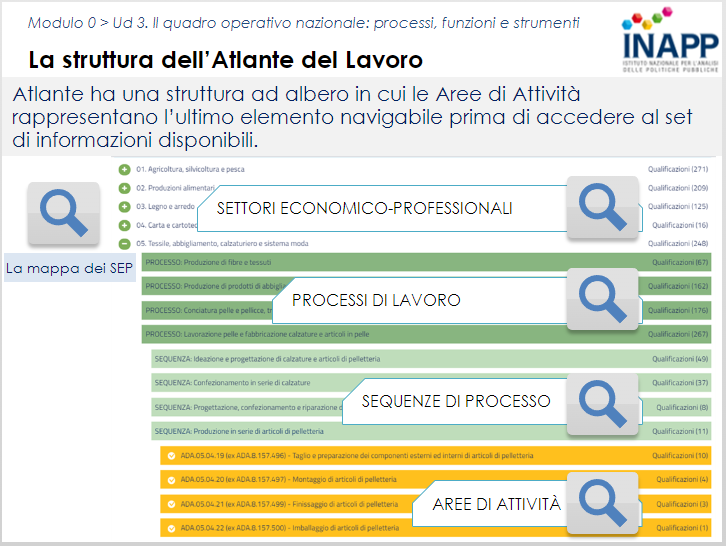 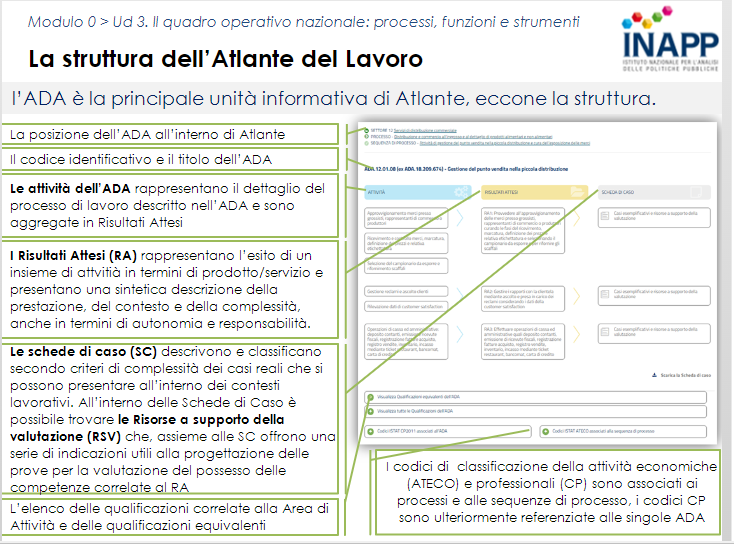 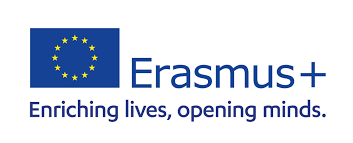 Project 
“Talenti Latenti Skills validation enables job placement on neurodiversity” 
2021-1-IT02-KA220-ADU-000026989
Erasmus Plus Program KA220 
Cooperation partnership 2021
CORSO CERTIFICAZIONE DI COMPETENZE
www.ceqf.org
Il SISTEMA NAZIONALEDI CERTIFICAZIONE3.5. riassunto
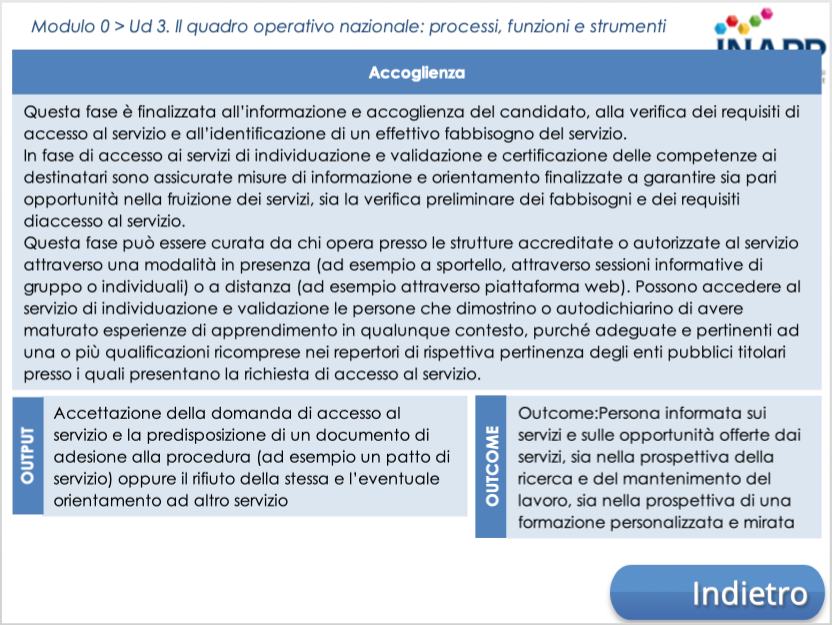 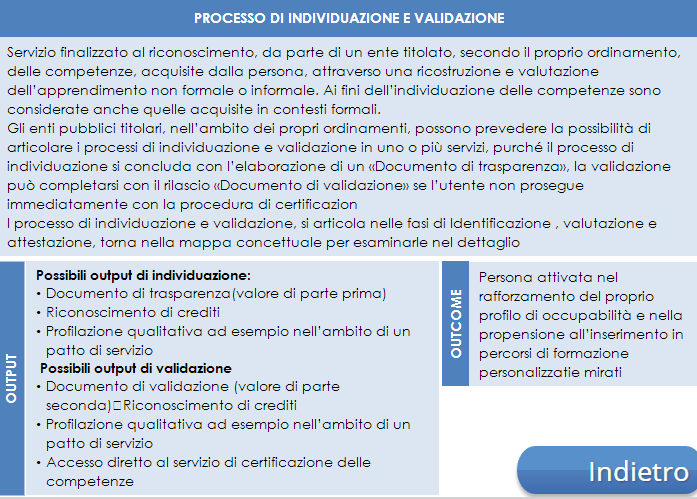 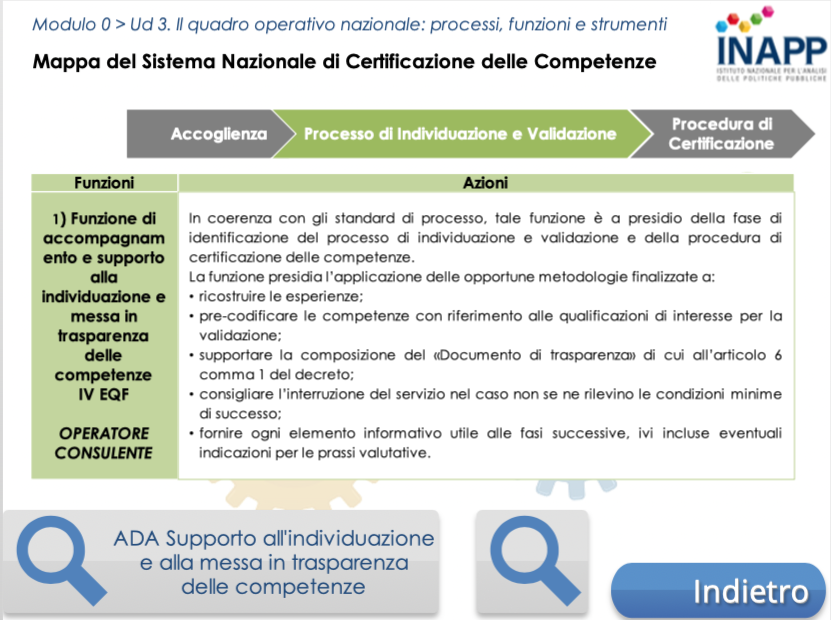 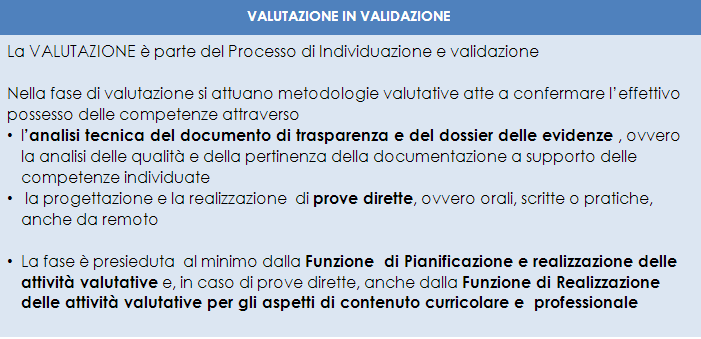 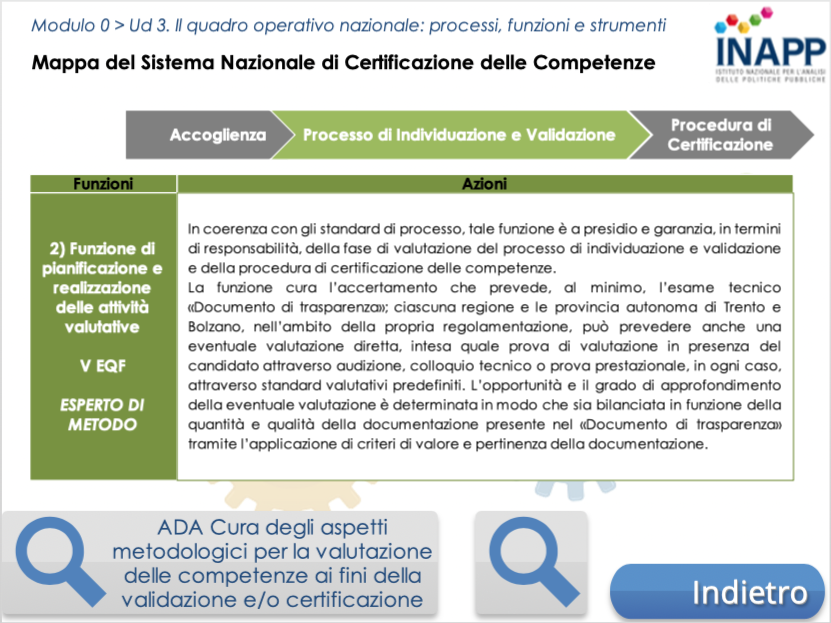 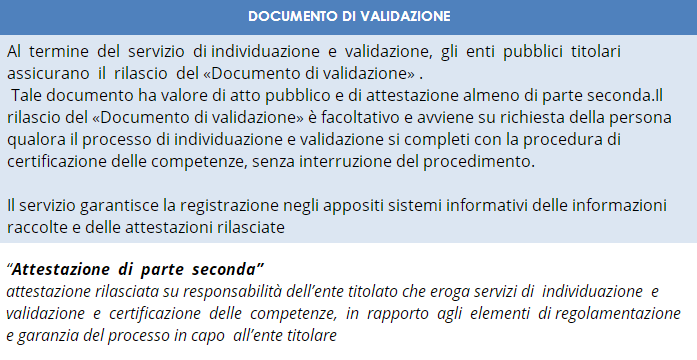 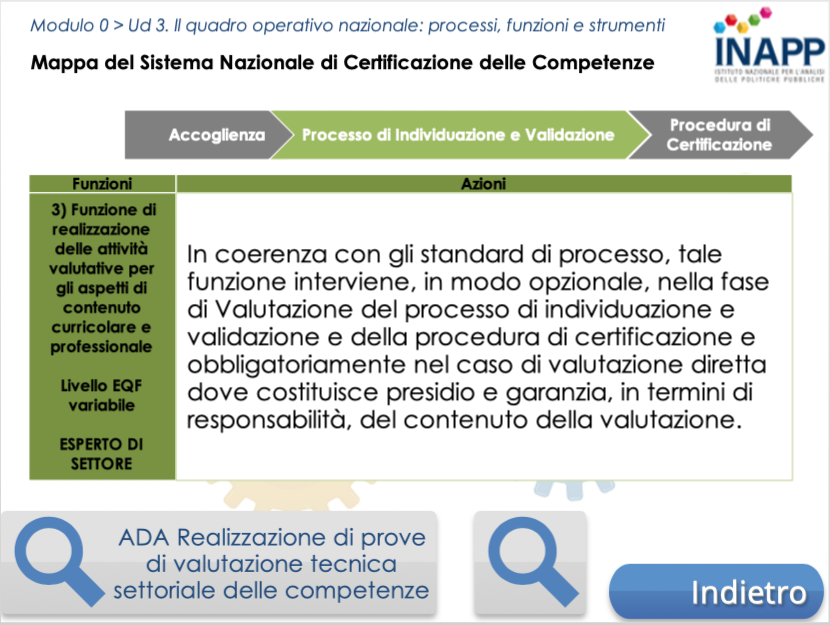 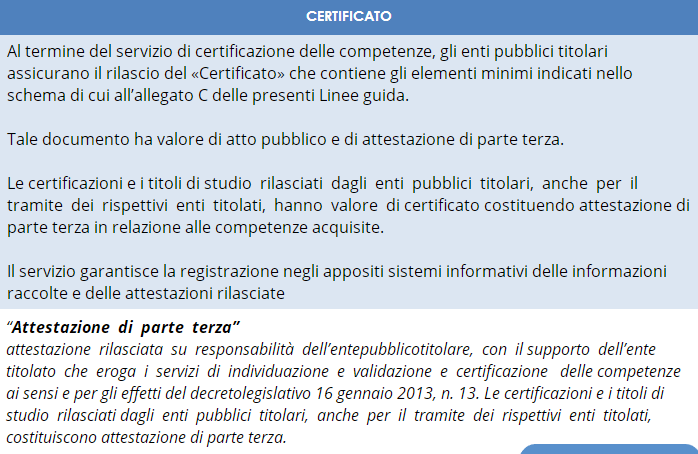 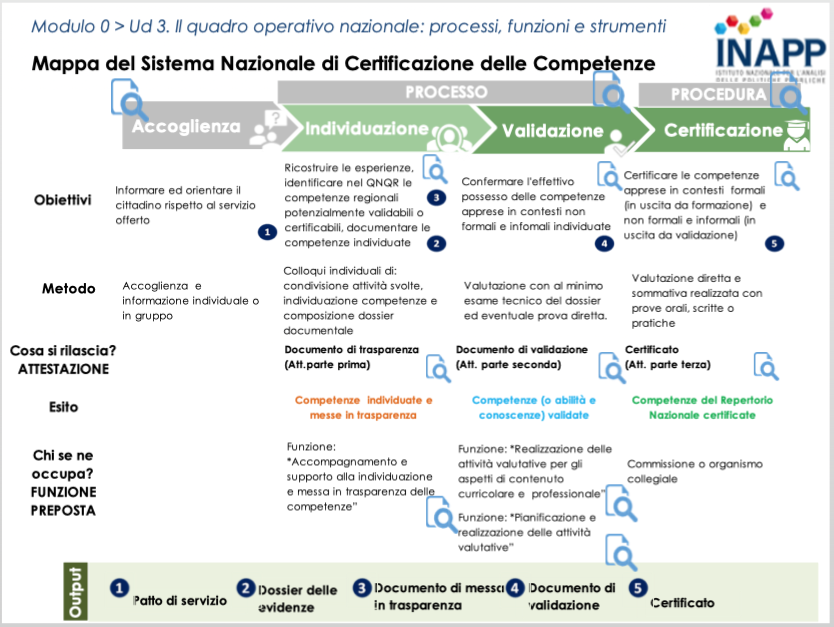